Child Care Health Consultation		 for a Healthy Start in Child Care
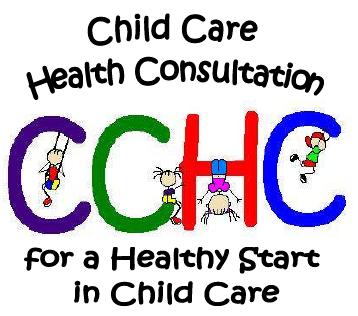 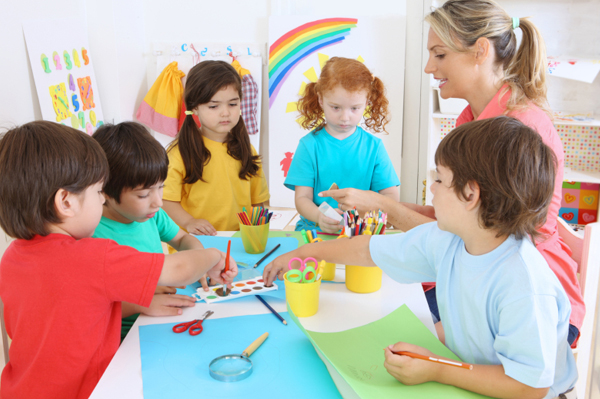 CCHC
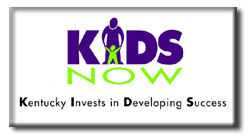 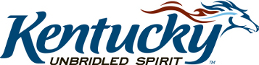 CCHC
What is CCHC?
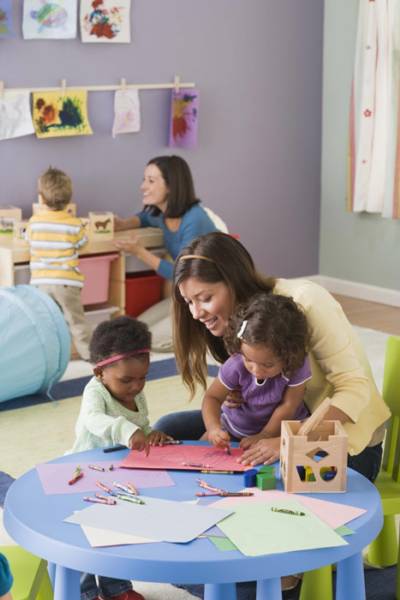 Child Care Health Consultation is a statewide program & part of the Kids Now Initiative
CCHC provides consultation & technical assistance to licensed child care centers & to certified family homes
The Goal of CCHC
To promote healthy, safe, nurturing environments for optimal child development
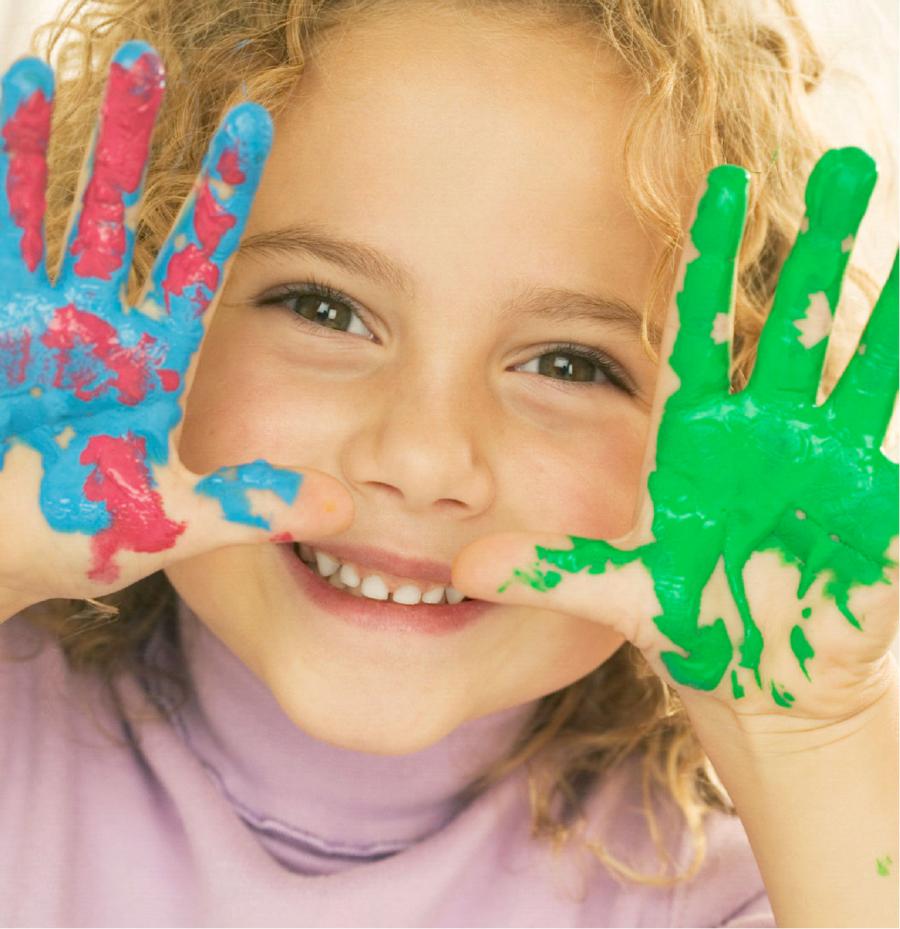 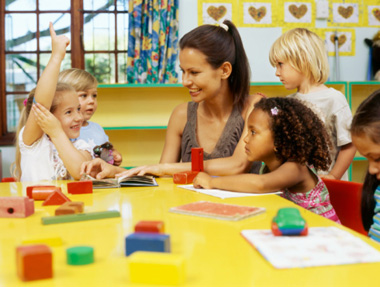 Technical Assistance & Training Center
The CCHC Technical Assistance & Training Center is located at the Lexington-Fayette County Health Department


It is staffed by 2 CCHC Technical Assistants/Trainers
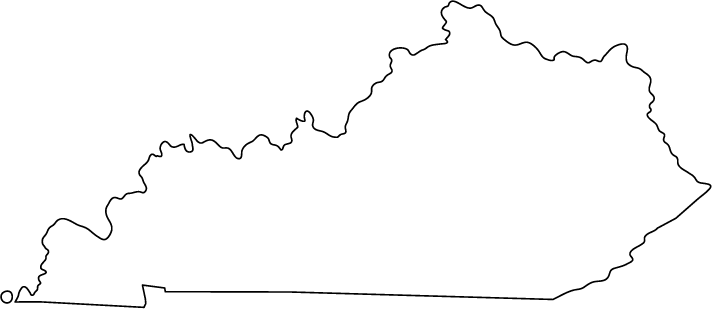 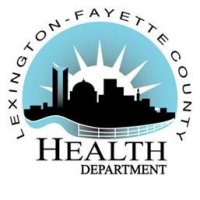 Technical Assistance & Training Center
This center offers training, educational information, newsletters with health & safety information, health alerts, & other resources for consultants throughout the state to disseminate to their local child care centers
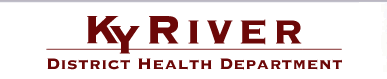 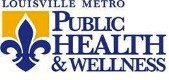 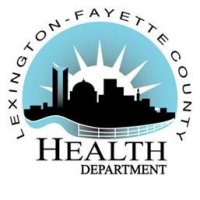 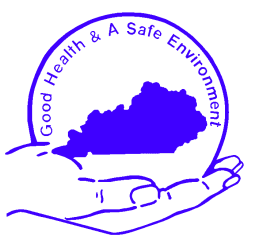 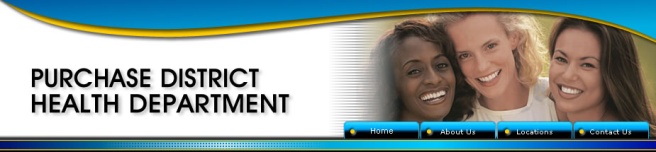 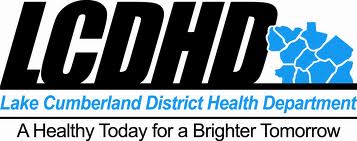 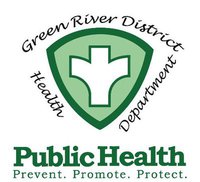 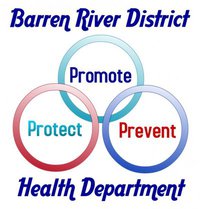 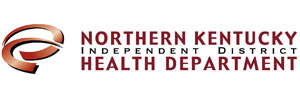 What is Technical Assistance?
Technical Assistance is assistance in implementing best practices & procedures in child care

Technical assistance includes consultation & hands-on training using a method of modeling behaviors or procedures & having the trainee demonstrate the modeled behavior or procedure for a desired outcome
What is Best Practice?
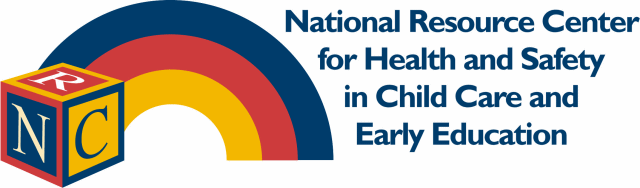 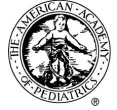 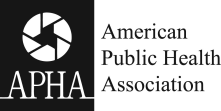 Best practices are the guidelines for conducting child care routines according to Caring for Our Children: National Health & Safety Performance Standards & other evidence based research publications
Caring for Our Children: National Health & Safety Performance Standards was created by the American Academy of Pediatrics, the American Public Health Association, & the National Resource Center for Health & Safety in Child Care
Technical Assistance & Training Center
The Technical Assistance & Training Center provides best practice examples of policies on health, safety, & nutrition for child care providers
The TA Center makes referrals to local resources in the community (First Steps, STARS, Early Childhood Mental Health Specialists)
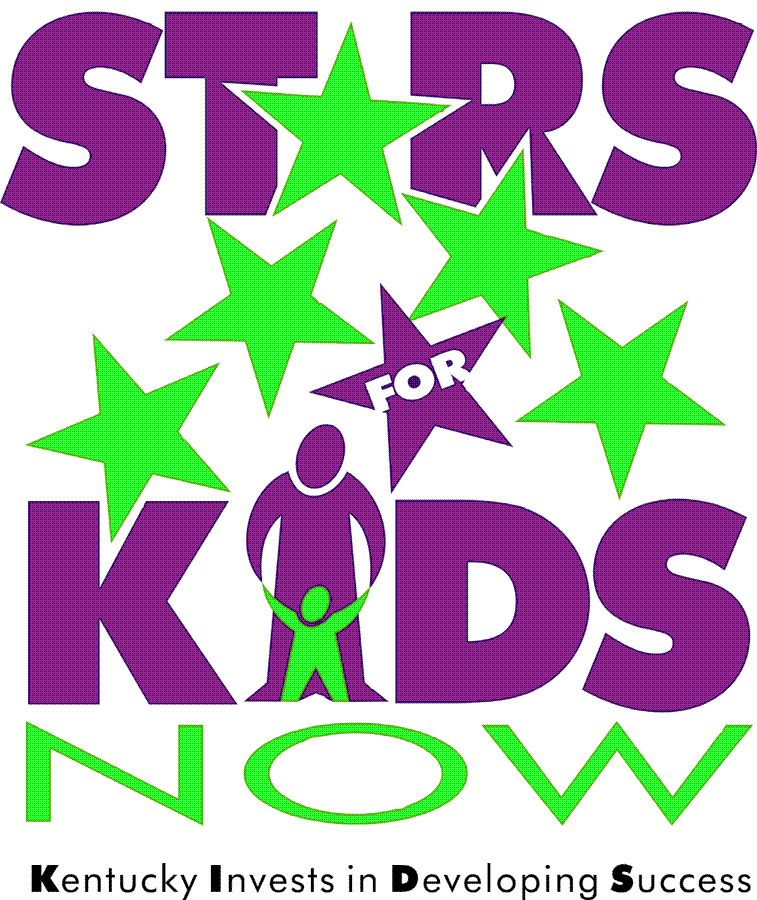 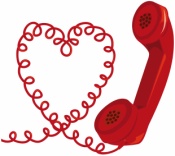 Consultants
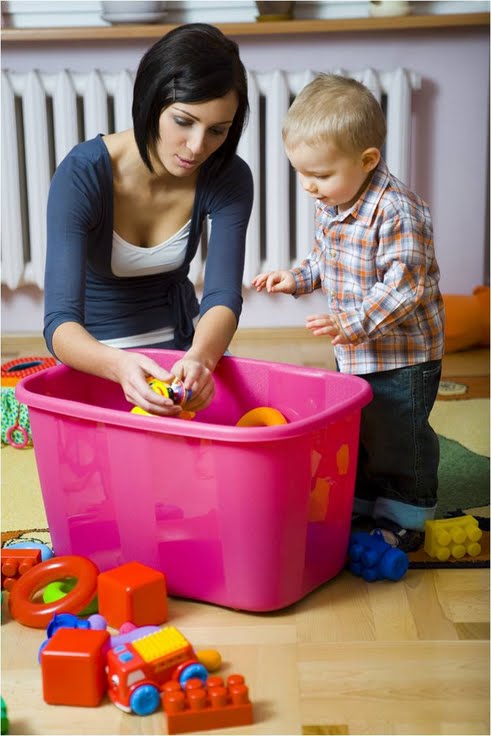 Every Kentucky county has a consultant working to provide you information & technical assistance

The Child Care Health Consultants include Registered Nurses, Registered Dieticians, & Health Educators
Consultants
Consultants rate child care centers using the Infant/Toddler Environment Rating Scale (ITERS-R) & the Early Childhood Environment Rating Scale (ECERS-R)
Consultants can work with the child care centers & family homes to improve ITERS-R & ECERS-R scores
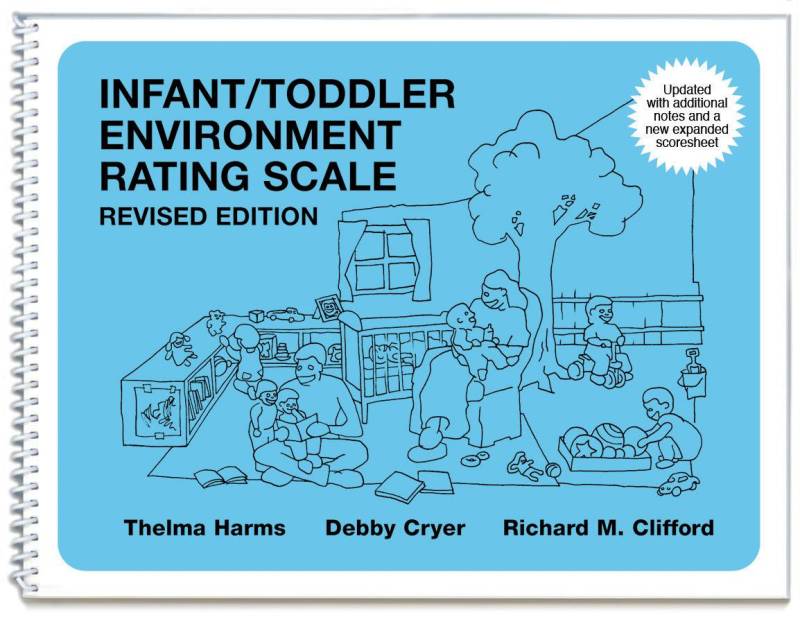 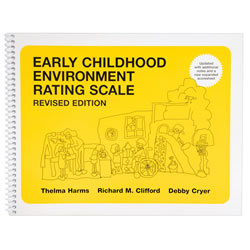 ITERS-R
ECERS-R
Consultants
Consultants assist with preparation for STARS & licensing visits
Consultants can review the existing policies of a child care center & provide best practice policy examples
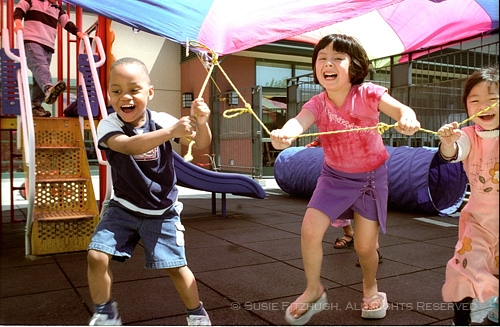 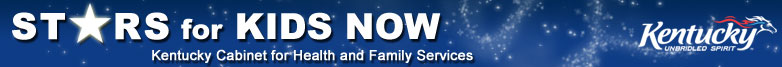 Consultants
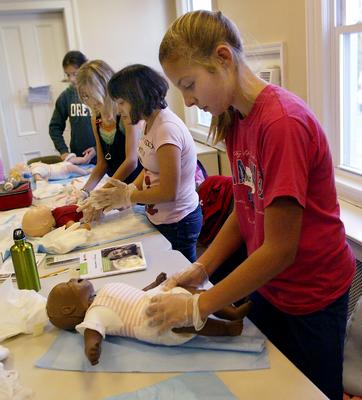 Consultants can consult with you over the phone, through email, or at your site
Consultation topics include
Health
Safety
Nutrition
Social & emotional well being
Consultation & Technical Assistance Topics
Health
Consultants can provide health information & recommendations
Examples
Infectious disease
Exclusion policies
Hand washing
Diapering
Consultation & Technical Assistance Topics
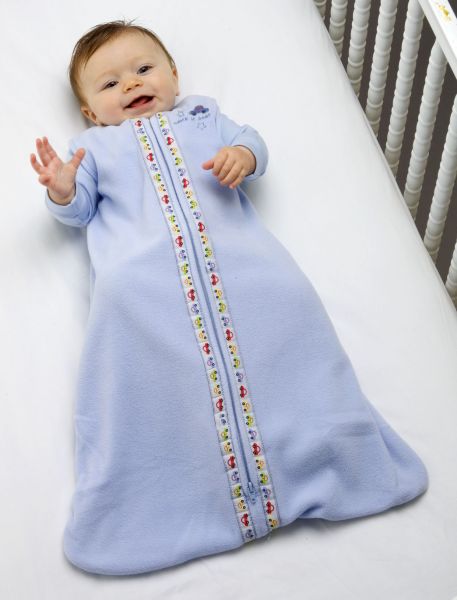 Safety
Consultants can provide safety information
Examples
Playground safety
Safe sleep
Car seat safety
Consultation & Technical Assistance Topics
Nutrition
Consultants can provide nutrition information & guidance
Examples
Food allergies
Meal programs
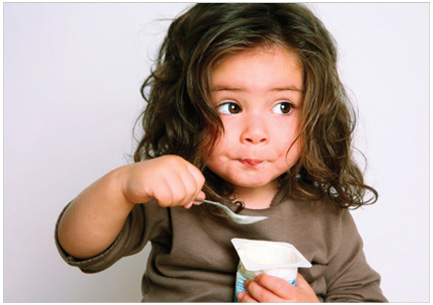 Consultation & Technical Assistance Topics
Social & emotional well being
Consultants can provide information regarding social & emotional well being
Example
Challenging behavior (i.e., biting)
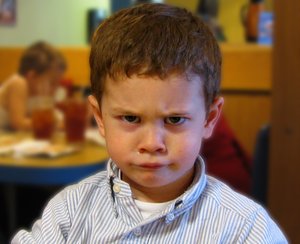 CCHC Website
This public website allows consultants, child care providers, & parents to:
Download fact sheets of information
View FAQs about health & safety in child care
View examples of best practice policies for child care providers
www.kentuckycchc.org
Sample documents from website
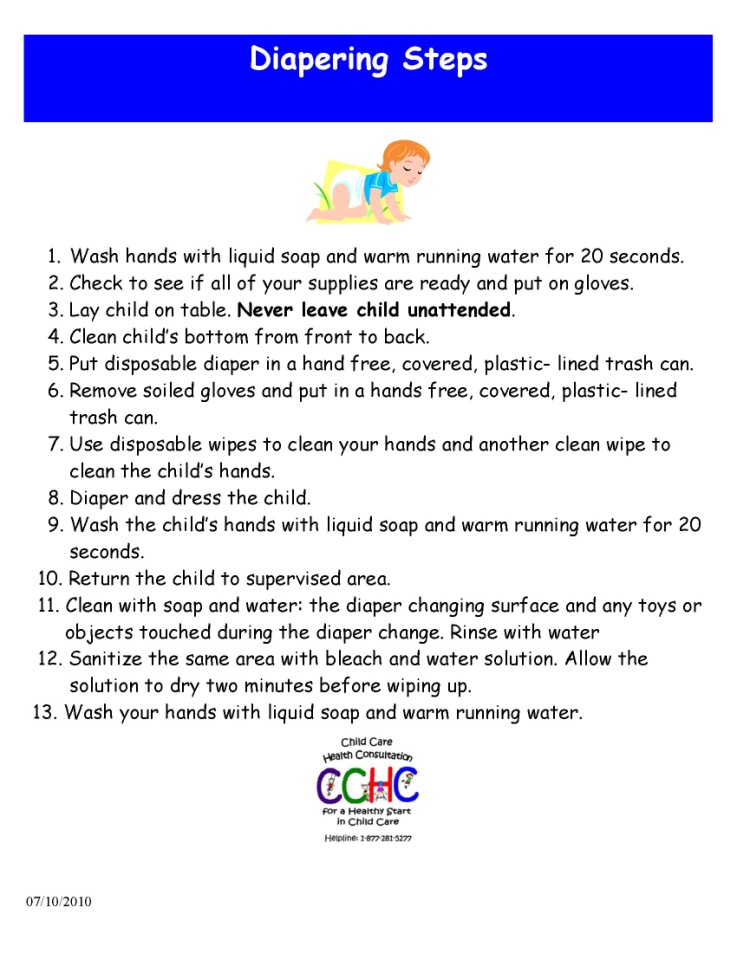 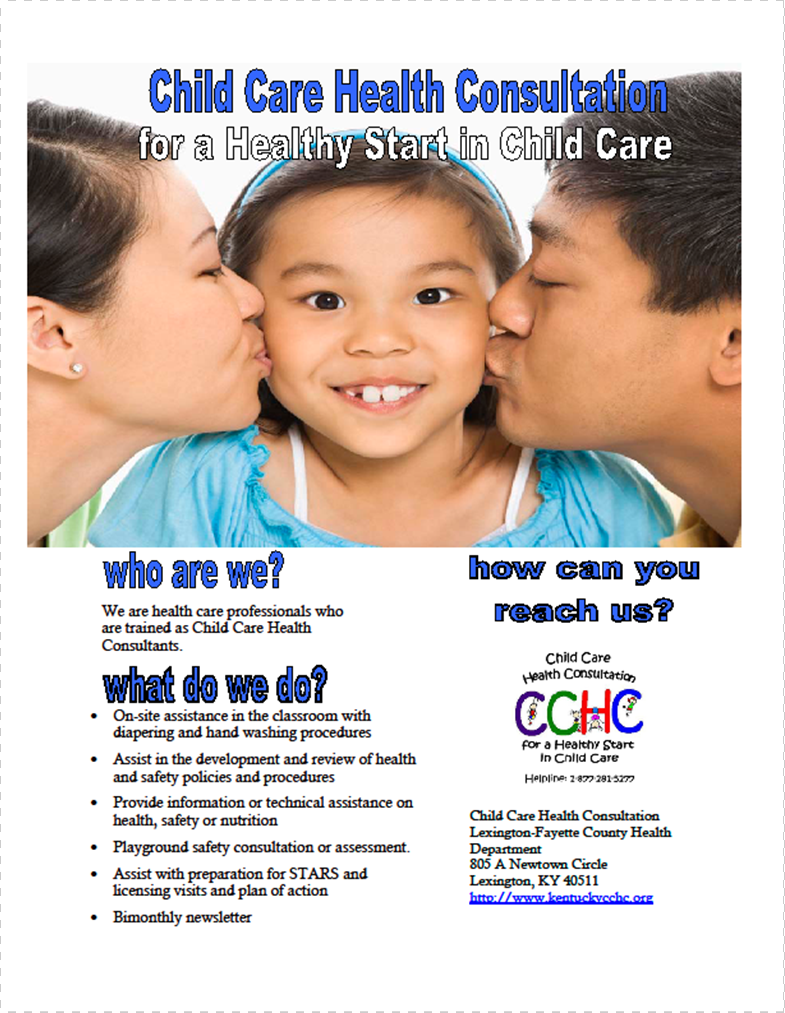 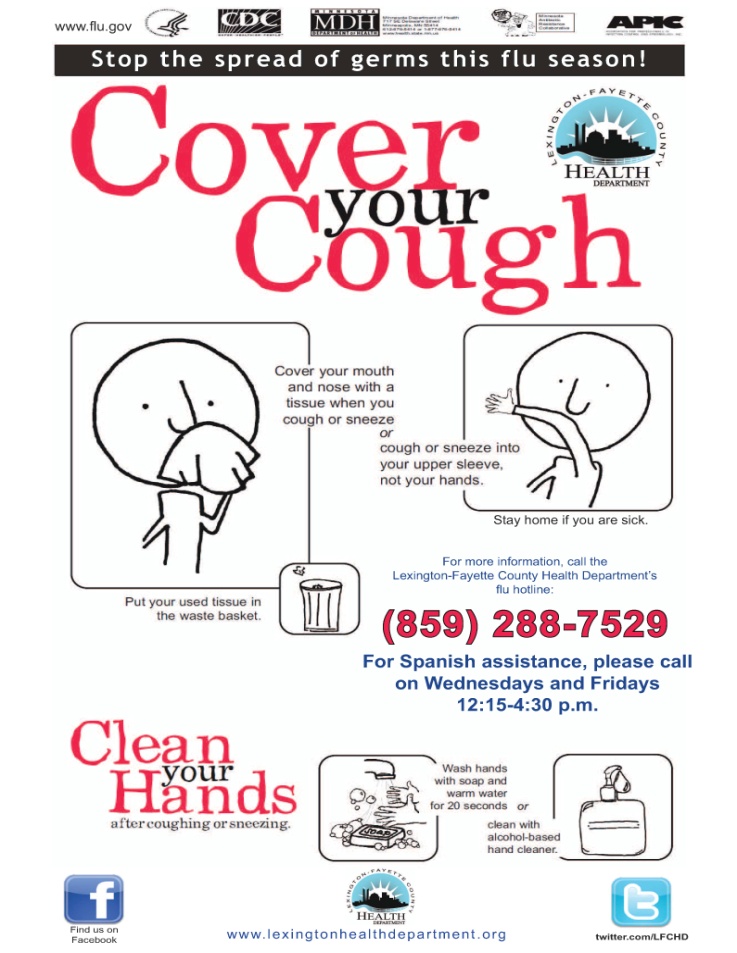 CCHC Helpline
The helpline:
Offers standardized health & safety information to child care providers 
Facilitates referrals to local consultants & other child care agencies if needed
All child care centers in the state have this phone number
Call for your questions regarding health, safety, nutrition, and emotional well being
1-877-281-5277
CCHC
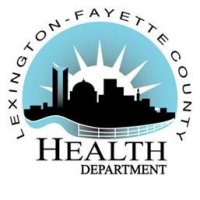 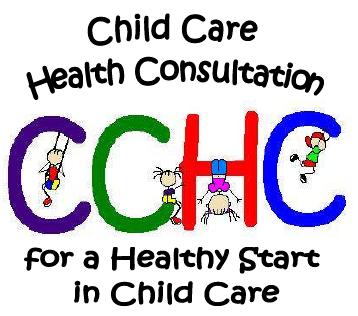 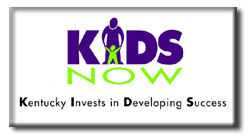 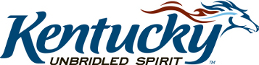 Post-test
What is CCHC?
What is the goal of CCHC?
Where is the Technical Assistant & Training Center located?
What is technical assistance?
What is best practice?
What are the professional backgrounds of the Child Care Health Consultants?
What are the four key consultation categories?
What are the three ways consultants can consult with you?
What are two services that consultants can provide?
What resources are available on the CCHC website?